Бібліографічний опис 
документа
Бібліографія – наука, яка вивчає способи систематизованого опису та обліку (складання списку) різного роду джерел, яка володіє універсальними методами систематизації інформації, є самостійною галуззю інформаційної діяльності.
         
	Бібліографічний опис – це сукупність бібліографічних відомостей про документ, його складову частину чи групу документів, які наведені за певними правилами, є результатом аналітико-синтетичного опрацювання інформації і призначені для ідентифікації інформаційного джерела (автор, назва, рік, місце видання тощо).
Правила складання бібліографічного опису регламентують такі стандарти:
ДСТУ ГОСТ 7.80:2007 Бібліографічний запис. Заголовок. 
Загальні вимоги та правила складання.
ДСТУ ГОСТ 7.1:2006 Бібліографічний запис. Бібліографічний опис. Загальні вимоги та правила складання.
ДСТУ 3582:2013 Скорочення слів і словосполучень українською мовою. Загальні вимоги та правила.

ГОСТ Р 7.0.12–2011 Система стандартов по информации, библиотечному и издательскому делу. Библиографическая запись. Сокращение слов и словосочетаний на русском языке. Общие требования и правила

ГОСТ 7.11-2004 (ИСО 832:1994) СИБИД. Библиографическая запись. сокращение слов и словосочетаний на иностранных европейских языках
Види бібліографічного опису (за повнотою набору елементів)
 
Короткий – це опис, який складається тільки з обов’язкових елементів (основна назва, порядковий номер видання, місце та рік випуску видання, обсяг). Короткий опис найбільш підходить для бібліографічних посилань, які допомагають читачу знайти об’єкт опису в бібліотеці.

Розширений – складається з обов’язкових та деяких факультативних елементів. Він застосовується в книжкових і статейних бібліографічних списках і покажчиках.

Повний – складається з обов’язкових та усіх факультативних елементів.
Види бібліографічного опису (за структурою)
 
Монографічний (однорівневий) бібліографічний опис складають на окремо виданий одночастинний документ (книгу, карту), або завершений багаточастинний документ в цілому, окрему фізичну одиницю або групу фізичних одиниць багаточастинного документа.
 
Зведений (багаторівневий) бібліографічний опис складають на багатотомний документ у цілому або окрему фізичну одиницю, а також групу фізичних одиниць багаточастинного документа. 

Аналітичний бібліографічний опис складають на частину документа (статтю, главу, розділ). Його укладають під узагальнюючою назвою, яку приймають за основну.
ЗОНИ БІБЛІОГРАФІЧНОГО ОПИСУ
ЗОНИ БІБЛІОГРАФІЧНОГО ОПИСУ
Умовні розділові знаки, які використовують у бібліографічному описі
 
 
. ‑	крапка і тире
. 	крапка
, 	кома
: 	двокрапка
; 	крапка з комою
/ 	коса риска
// 	дві косі риски
() 	круглі дужки
[ ] 	квадратні дужки
+ 	плюс
= 	знак рівності
	
	За новими правилами для розрізнення граматичної і приписаної пунктуації (тобто розділових знаків між зонами бібліографічного опису та їх елементами) застосовують проміжок в один друкований знак до і після приписаного знака. Виняток становлять: крапка і кома – проміжки ставлять тільки після них.
Схема однорівневого бібліографічного опису
(з врахуванням вживання великої та малої літер)
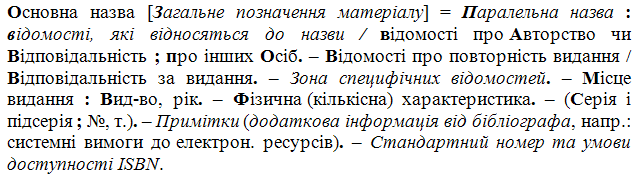 Курсивом позначені факультативні елементи.
Приклади бібліографічного опису
Один автор
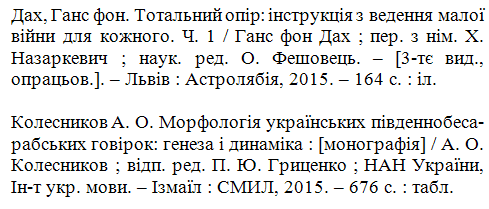 Приклади бібліографічного опису
Два автори
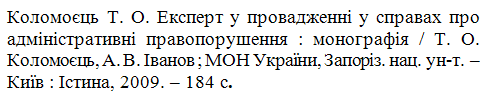 Приклади бібліографічного опису
Три автори
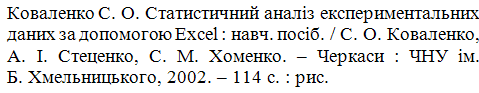 Приклади бібліографічного опису
Чотири автори
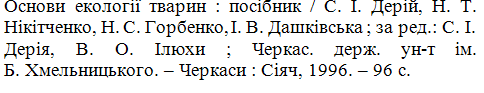 Приклади бібліографічного опису
П’ять та більше авторів
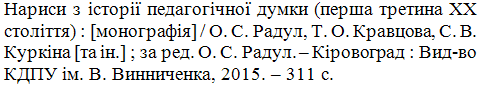 Приклади бібліографічного опису
Опис видання за назвою документа
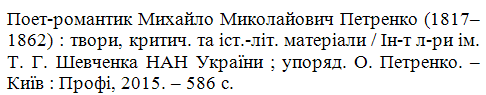 Приклади бібліографічного опису
Багатотомне видання
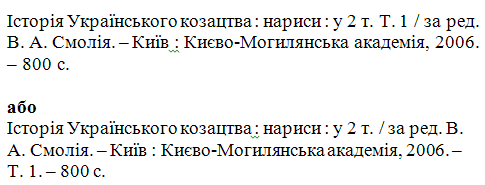 Приклади бібліографічного опису
Перекладні видання
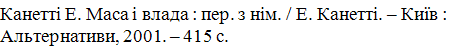 за прізвищем перекладача
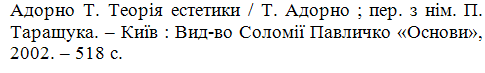 Приклади бібліографічного опису
Документ, який має одне місто видання і два 
видавництва
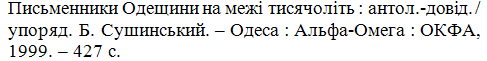 Приклади бібліографічного опису
Документ, який має два міста видання і два видавництва
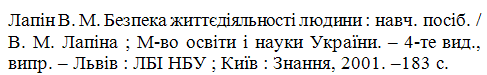 Приклади бібліографічного опису
Збірники наукових праць
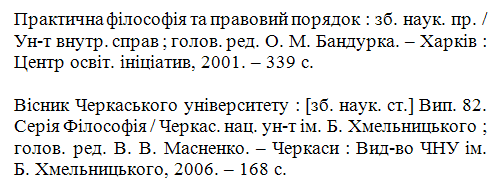 Приклади бібліографічного опису
Матеріали конференцій
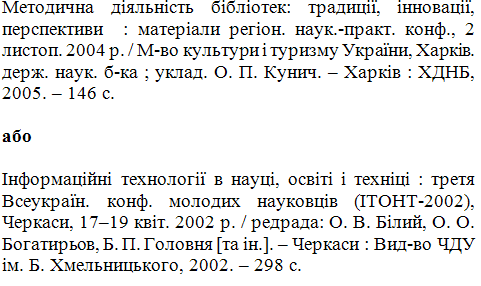 Приклади бібліографічного опису
Дисертації
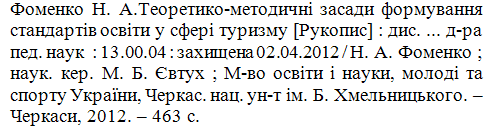 Приклади бібліографічного опису
Автореферати дисертацій
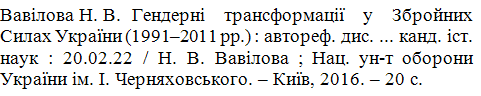 Приклади бібліографічного опису
Електронні ресурси
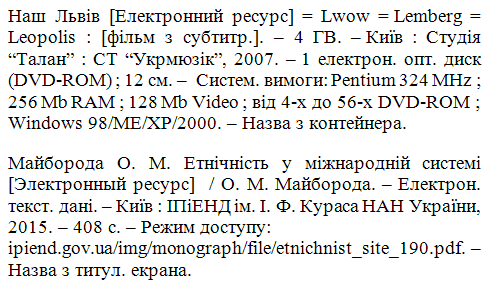 Аналітичний бібліографічний опис
 


	Об’єктом аналітичного бібліографічного опису є складова частина документа, для її ідентифікації та пошуку необхідні відомості про документ, в якому вона розміщена. До складових частин документа відносяться: самостійні твори; частина твору, що має самостійну назву; частина твору, що не має назви, але виділена для бібліографічної ідентифікації.
Аналітичний бібліографічний опис складається із зон та елементів, зазначених у такій послідовності:
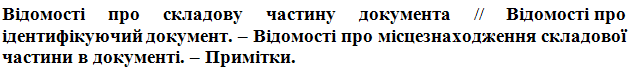 Приклади аналітичного бібліографічного опису
Стаття одного автора з книги
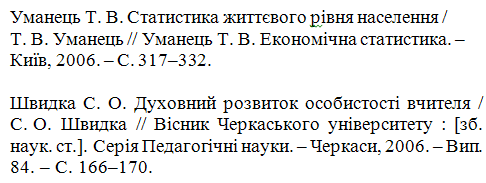 Приклади аналітичного бібліографічного опису
Стаття із журналу
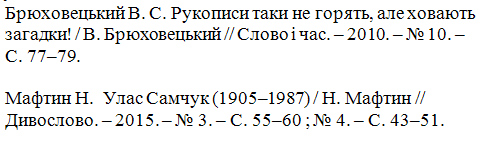 Приклади аналітичного бібліографічного опису
Стаття із газети
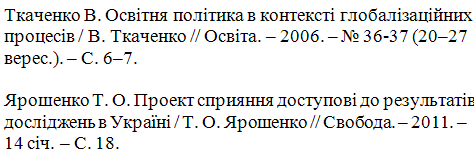 Зверніть увагу!
   
Міжнародні бази даних та журнали не працюють з кириличним текстом та стандартом бібліографічного опису документів ДСТУ ГОСТ 7.1:2006.
Міжнародні стандарти бібліографічного опису документів

• ABNT 

• APA (American Psychological Association) 

• CBE (Council of Biology Editors) 

• Chicago 

• Harvard (British Standard) 

• MLA (Modern Language Association) 

• NLM (National Library of Medicine)

• та інші
Приклади оформлення бібліографічного опису документу за міжнародними стандартами
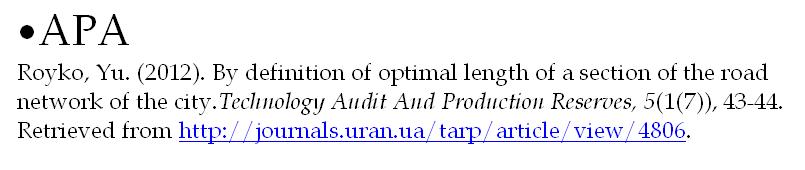 Приклади оформлення бібліографічного опису документу за міжнародними стандартами
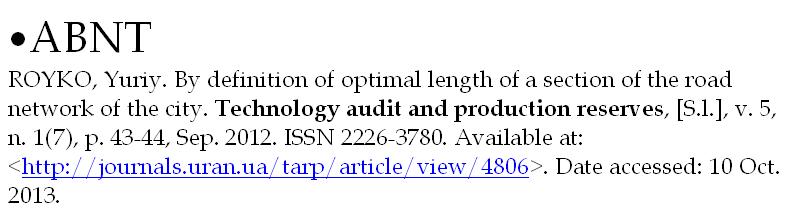 Приклади оформлення бібліографічного опису документу за міжнародними стандартами
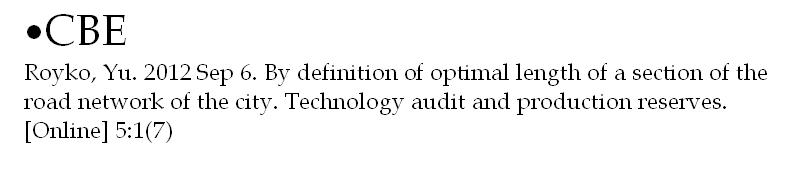 Приклади оформлення бібліографічного опису документу за міжнародними стандартами
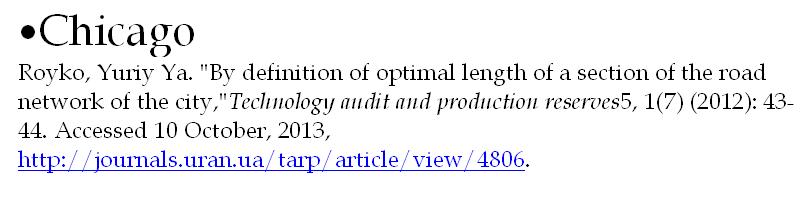 Приклади оформлення бібліографічного опису документу за міжнародними стандартами
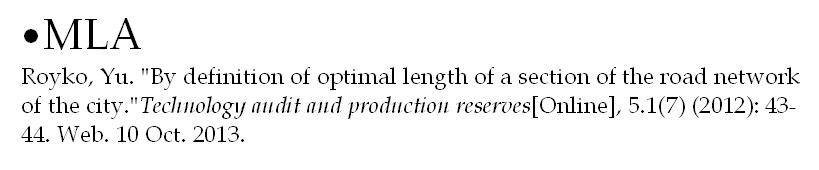 Дякую за увагу!
 
підготувала Демченко Н. В.,
зав. інформаційно-бібліографічним
відділом наукової бібліотеки